Америка Құрама Штаттары
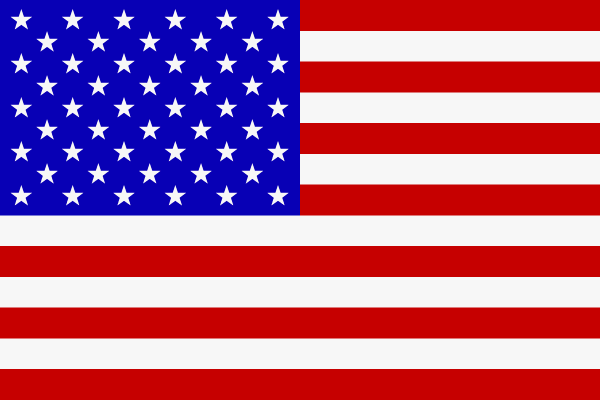 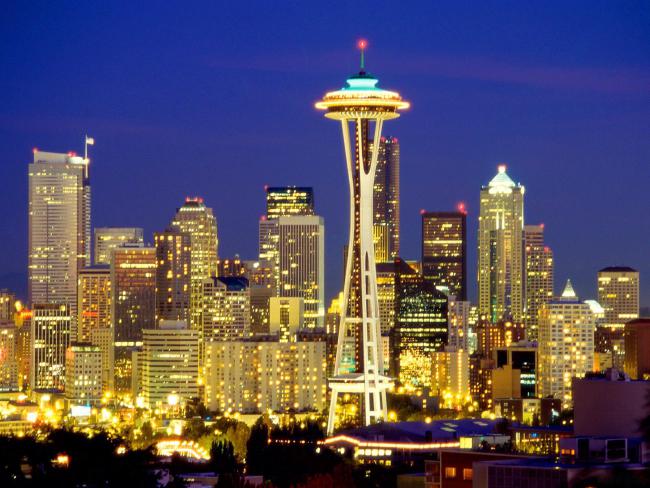 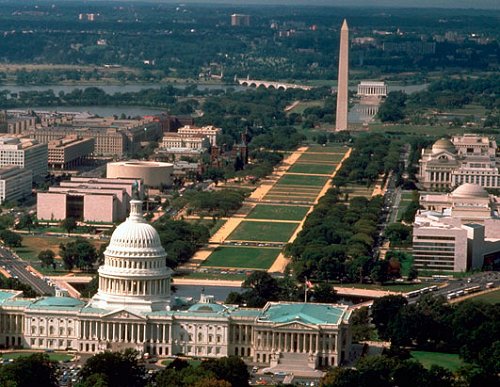 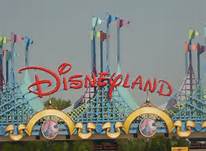 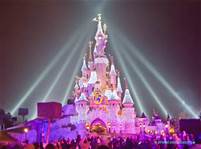 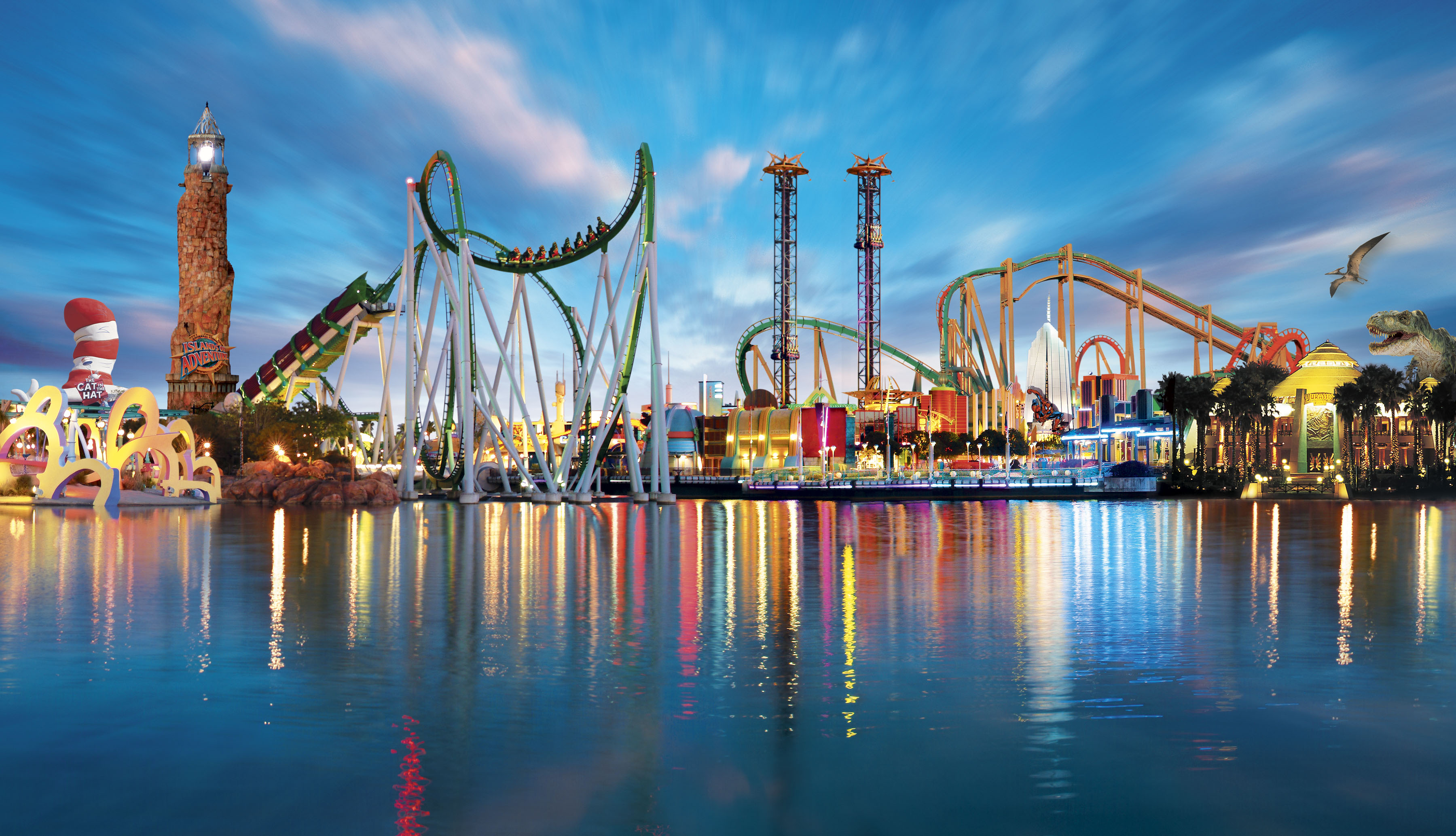 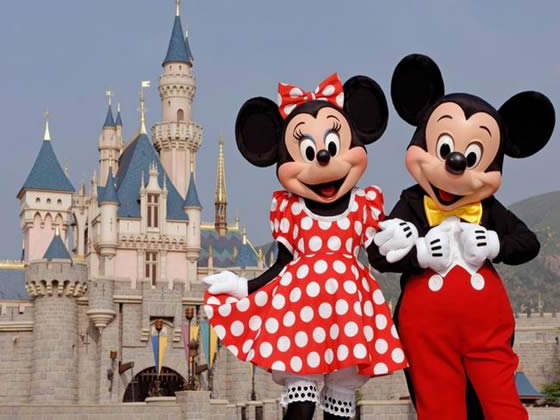 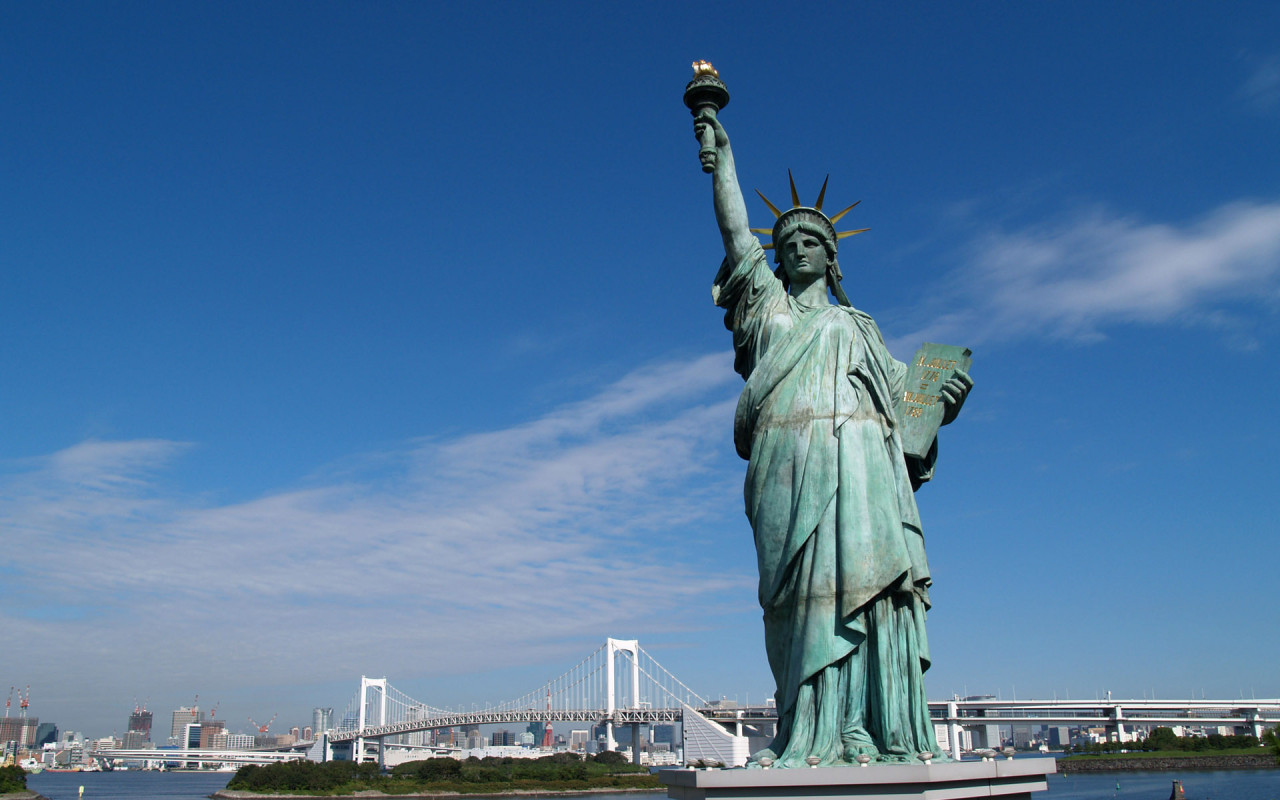 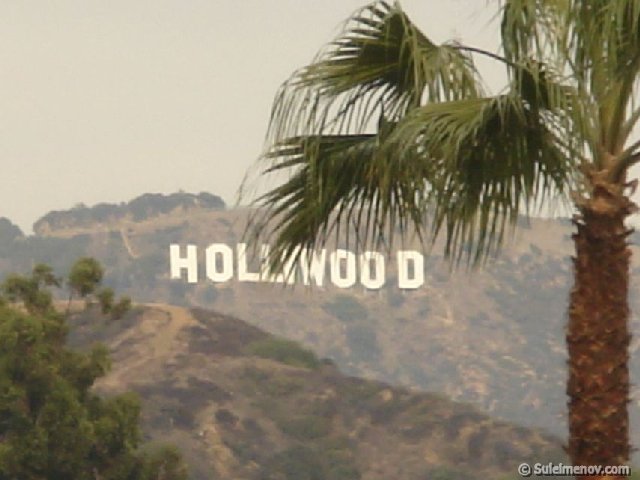 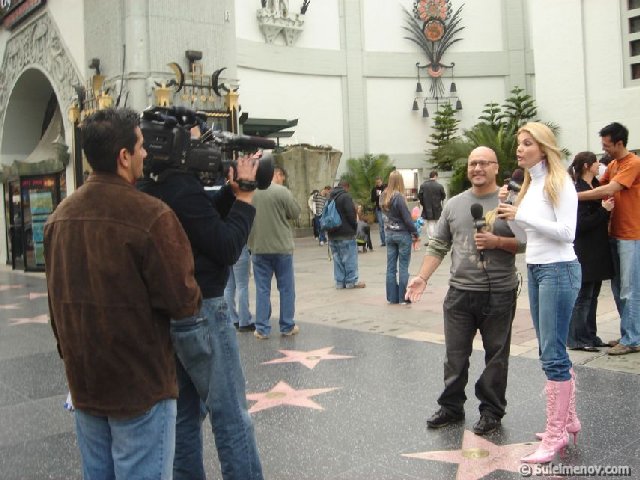 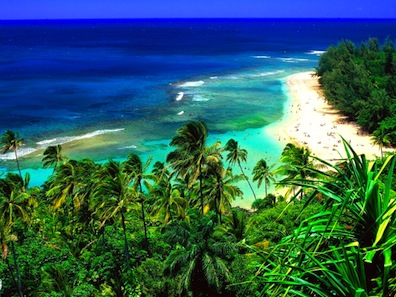 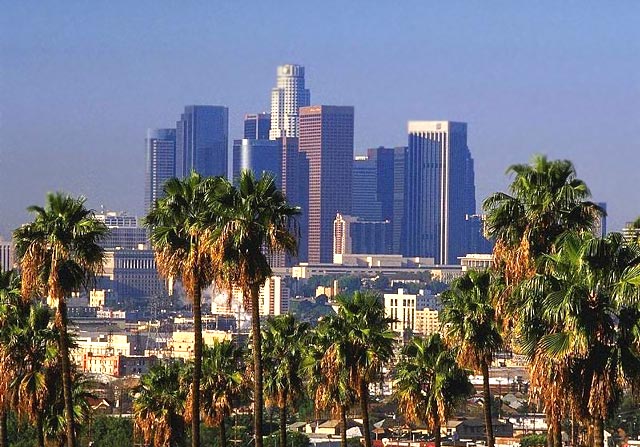 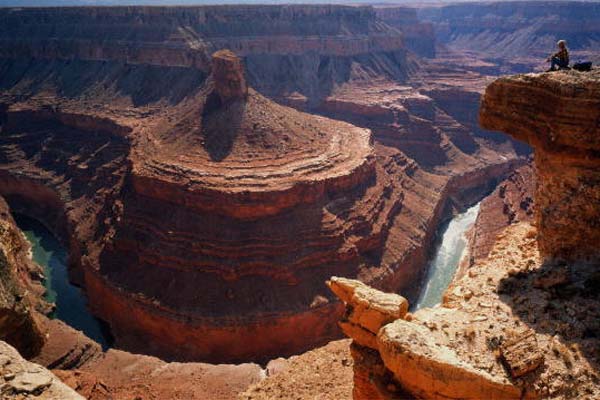 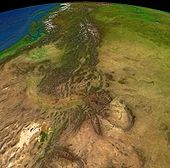 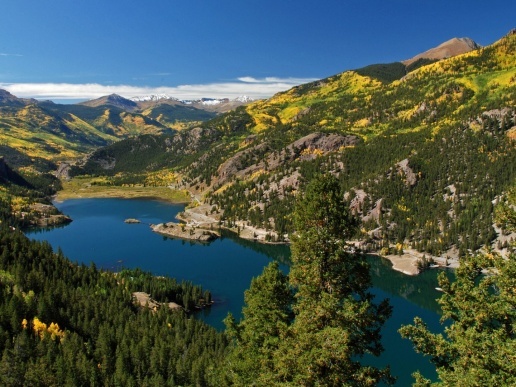 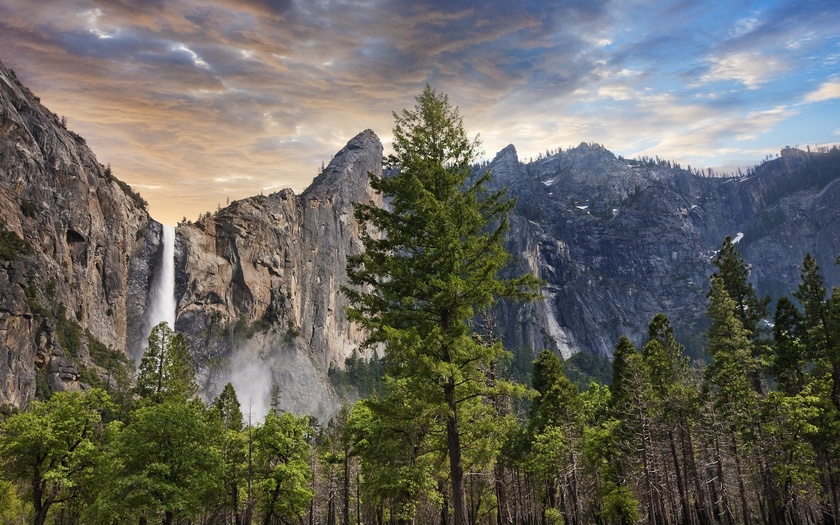 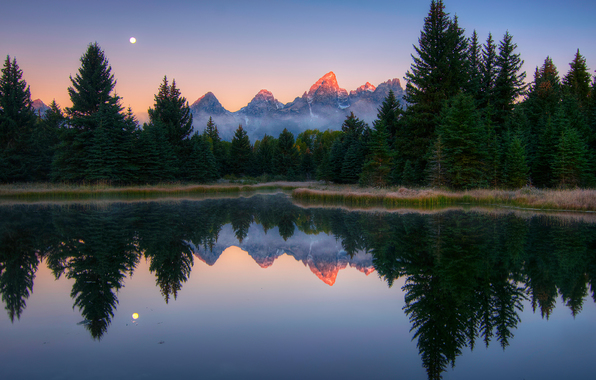